Top 10 Länder nach Anzahl neuer Fälle in den letzten 7 Tagen
31.377.058 Fälle 
965.681 Verstorbene (3,1%)
Quelle: ECDC, Stand: 22.09.2020
7-Tages-Inzidenz pro 100.000 Einwohner
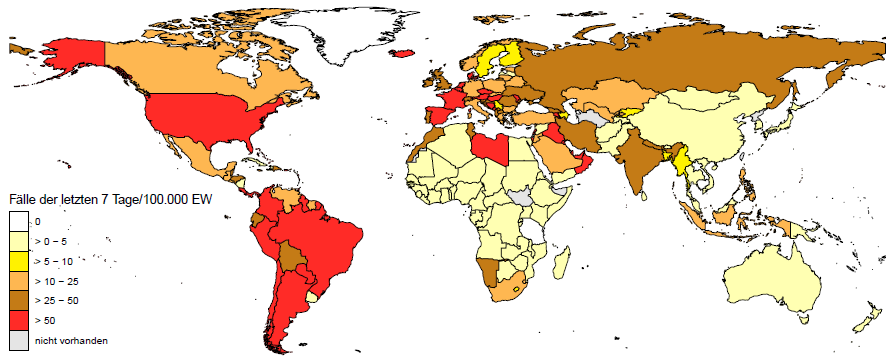 49 Länder/Territorien mit einer 7-Tages-Inzidenz > 50 Fälle / 100.000 Ew.
Europa (nicht EU/EWR/UK/CH)
Amerika
Afrika
Asien
Ozeanien
Quelle: ECDC, Stand: 22.09.2020
7-Tages-Inzidenz pro 100.000 Einwohner – EU/EWR/UK/CH
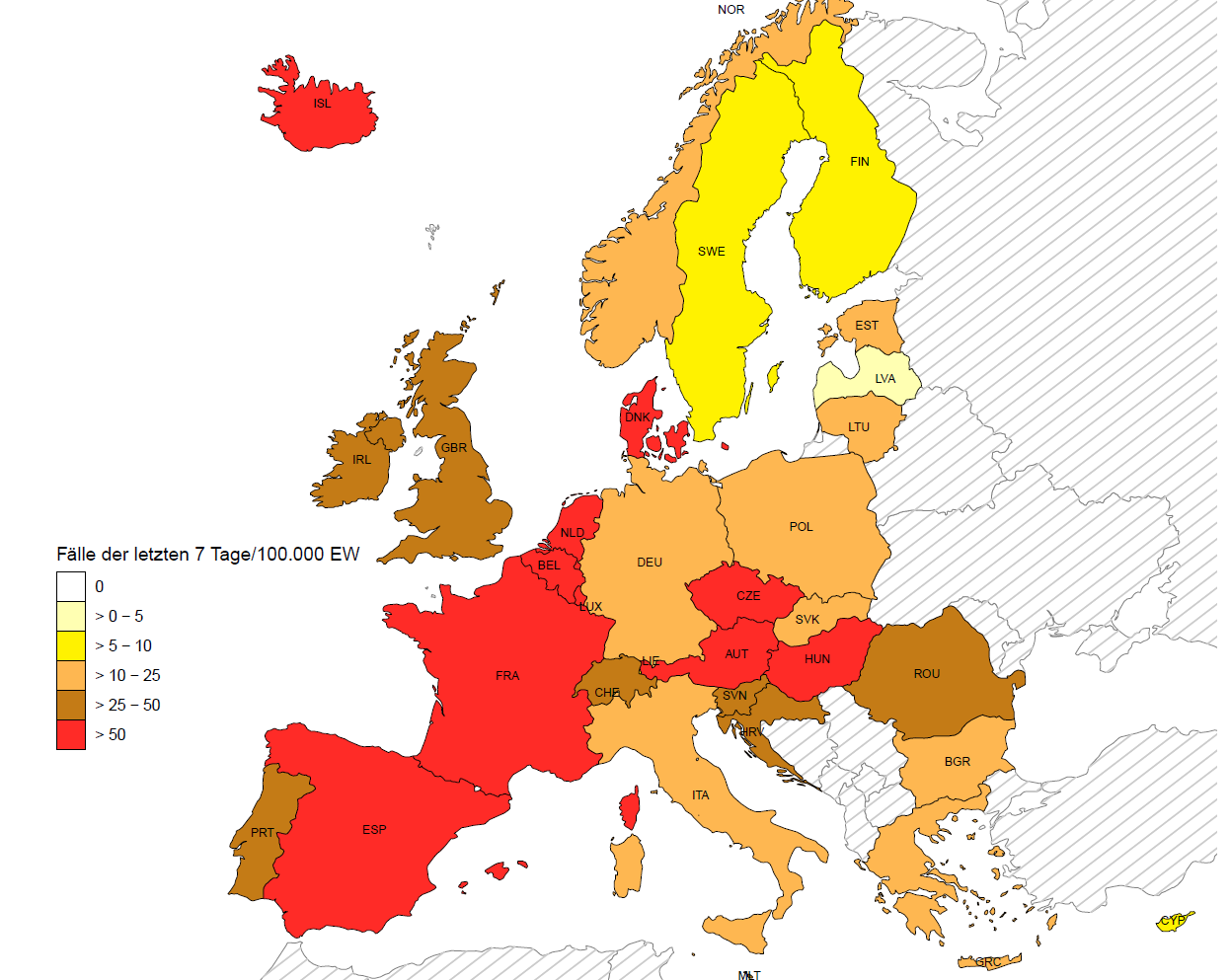 Europa (EU/EWR/UK/CH)
Quelle: ECDC, Stand: 22.09.2020
[Speaker Notes: Dänemark, Island neu dazugekommen
Malta weggefallen]
ECDC Threat Assessment Brief: Reinfection with SARS-Cov-2: considerations for public health response (21.09.2020)
Ziele:
Die Häufigkeit sowie Eigenschaften von bekannten Reinfektionen zu beschreiben
Informationen über SARS-CoV-2-Infektionen sowie die Entwicklung von Antikörpern zusammenzufassen

Folgende Fragen wurden adressiert:
How can a SARS-CoV-2 reinfection be identified? 
How common are SARS-CoV-2 reinfections? 
What is known about the role of reinfection in onward transmission? 
What do these observations mean for acquired immunity?
https://www.ecdc.europa.eu/sites/default/files/documents/Re-infection-and-viral-shedding-threat-assessment-brief.pdf
[Speaker Notes: Dänemark, Island neu dazugekommen
Malta weggefallen]
How can a SARS-Cov-2 reinfection be identified?
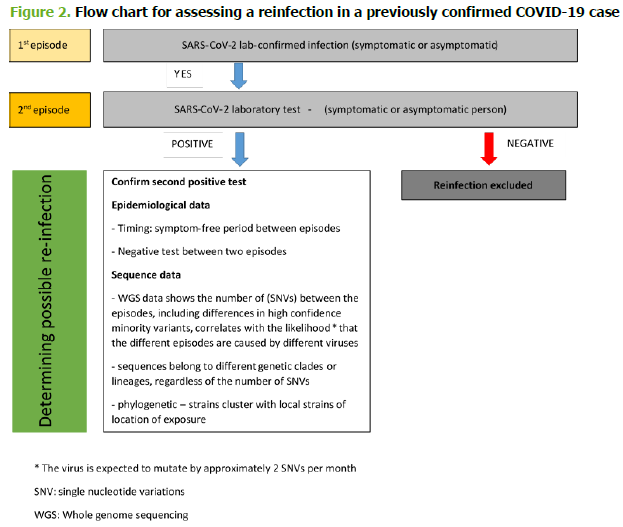 https://www.ecdc.europa.eu/sites/default/files/documents/Re-infection-and-viral-shedding-threat-assessment-brief.pdf
[Speaker Notes: Dänemark, Island neu dazugekommen
Malta weggefallen]
How common are SARS-CoV-2 reinfections?
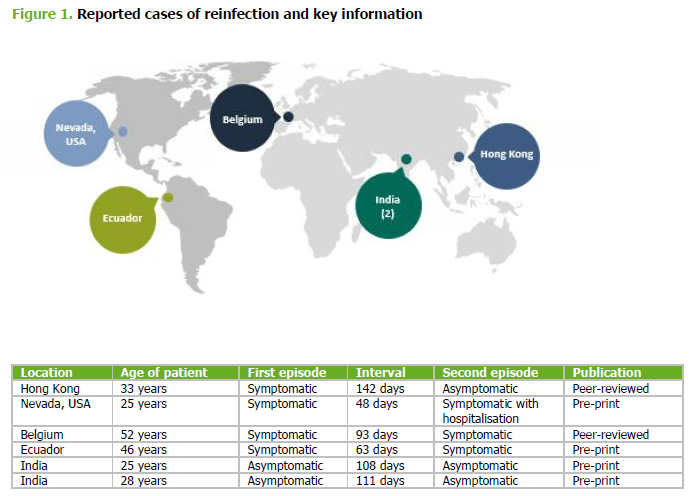 https://www.ecdc.europa.eu/sites/default/files/documents/Re-infection-and-viral-shedding-threat-assessment-brief.pdf
[Speaker Notes: Dänemark, Island neu dazugekommen
Malta weggefallen]
What is known about the role of reinfection in onward transmission?
What do these observations mean for acquired immunity?
Reinfektion
In den 6 berichteten Fällen gibt es keinen Beweis einer weiteren Übertragung (onward transmission)
Es gibt begrenzte Informationen aus der Literatur über die Infektiosität von Personen mit einer Reinfektion

Acquired immunity
Bisher wurden SARS-CoV-2 Antikörper bei fast allen Fällen (bis zu 94 Tage) nachgewiesen (Review von 34 Studien)
Über 90% der Fälle entwickeln neutralisierende Antikörper
Es liegen keine „solid evidence“ über die länge der Immunität sowie Beweise über die Rolle von Antikörpern  (Review von 34 Studien)
Die Rolle der zellulären Immunität muss noch ermittelt werden
https://www.ecdc.europa.eu/sites/default/files/documents/Re-infection-and-viral-shedding-threat-assessment-brief.pdf
[Speaker Notes: Dänemark, Island neu dazugekommen
Malta weggefallen]
Hintergrund
ECDC, 21.09.2020
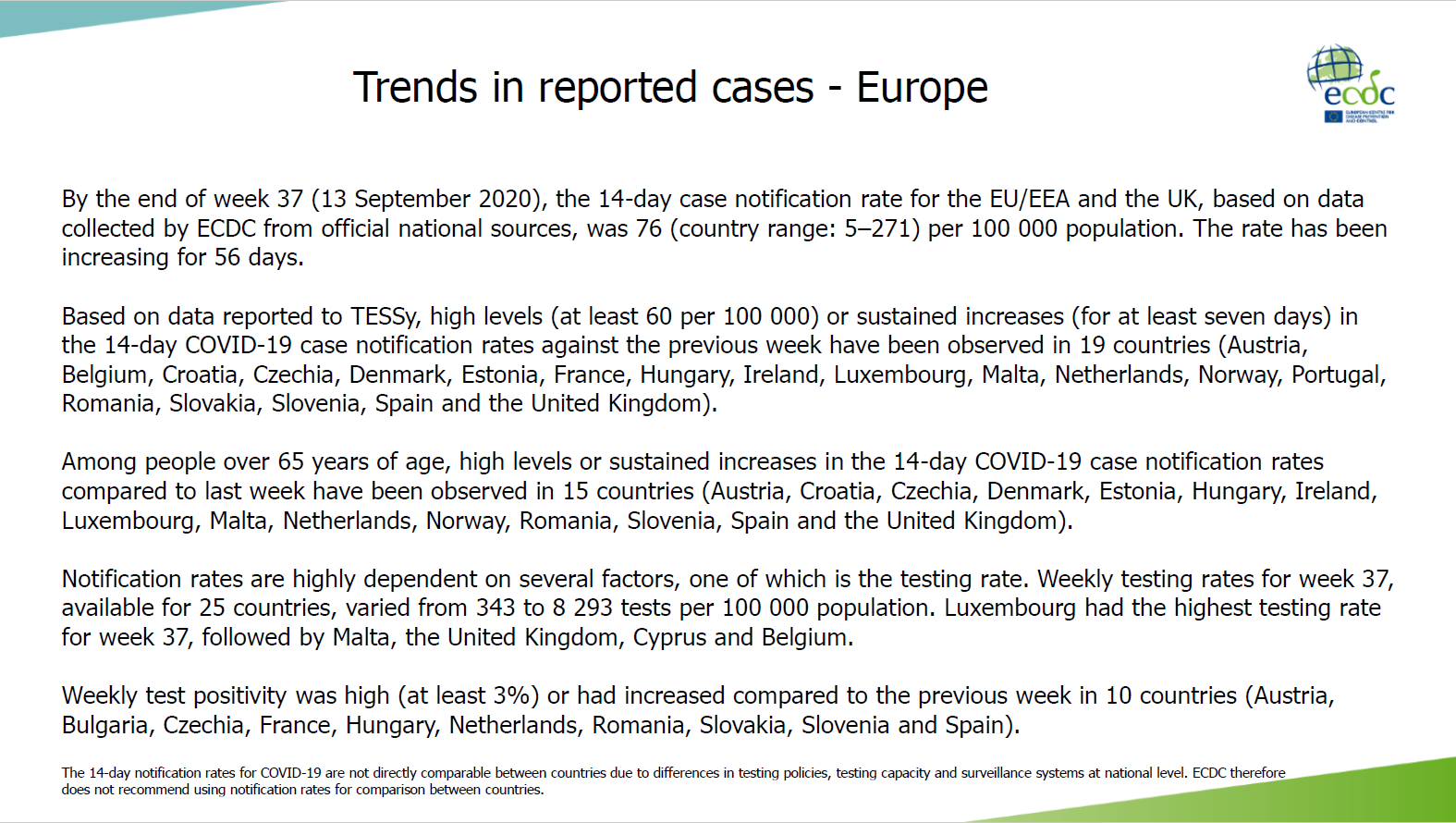 [Speaker Notes: Dänemark, Island neu dazugekommen
Malta weggefallen]
ECDC, 21.09.2020
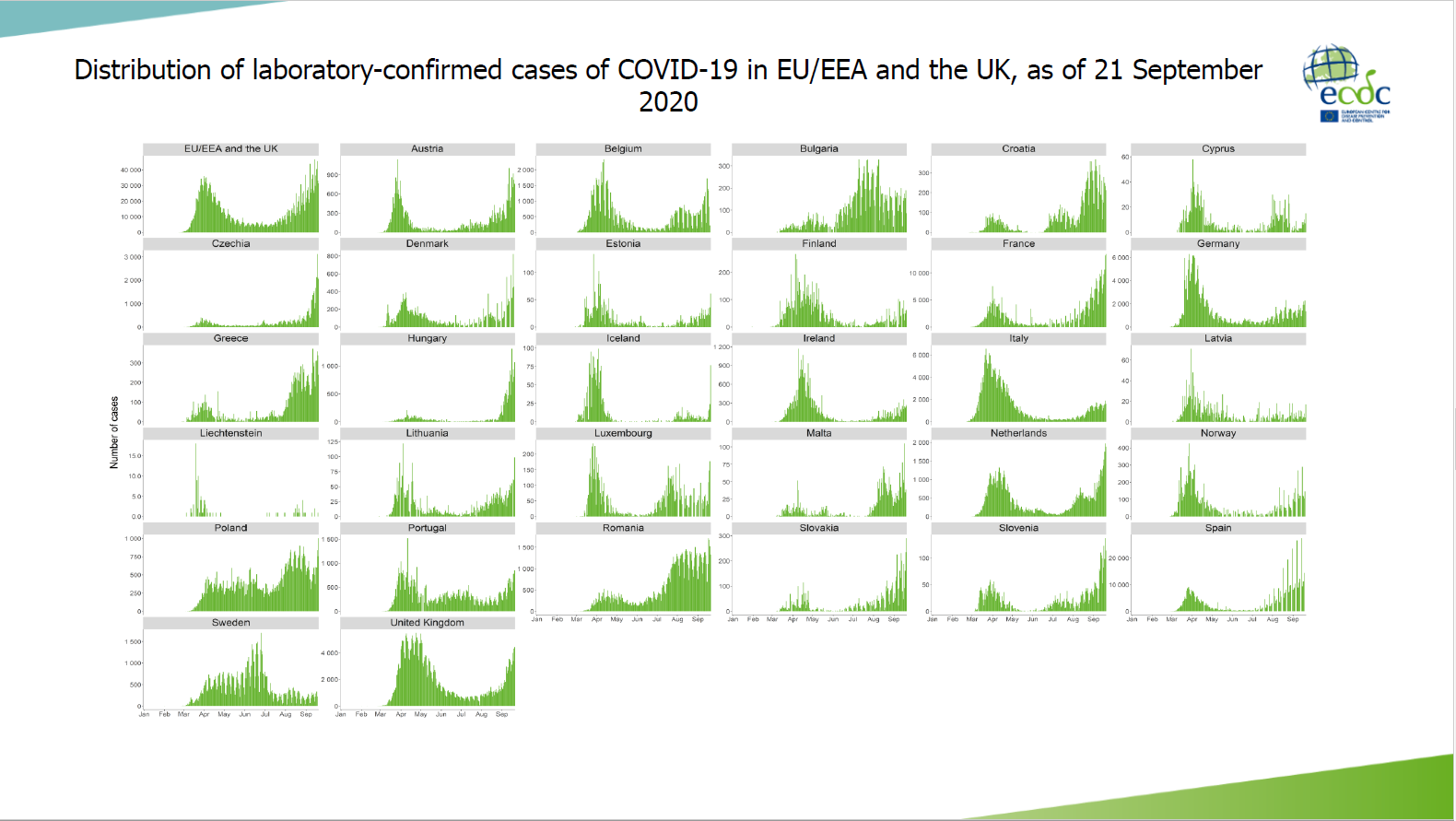 [Speaker Notes: Dänemark, Island neu dazugekommen
Malta weggefallen]
7-Tages-Inzidenz pro 100.000 Einwohner – EU/EWR/UK/CH
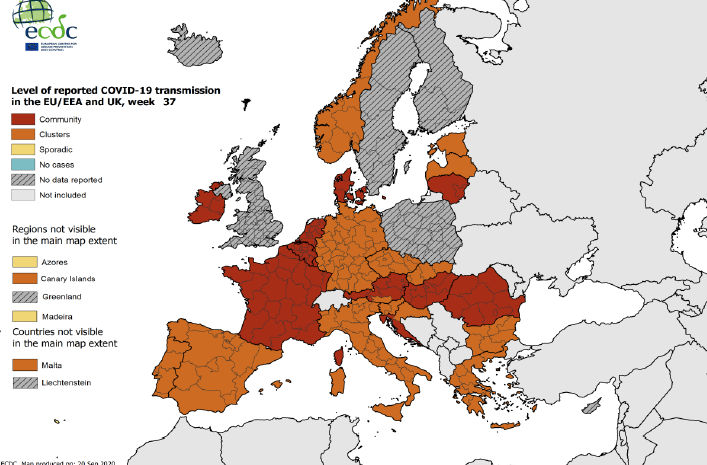 Quelle: ECDC, Stand: 21.09.2020
[Speaker Notes: Dänemark, Island neu dazugekommen
Malta weggefallen]
ECDC, Subnational 14-day notification rates, EU/EEA/UK
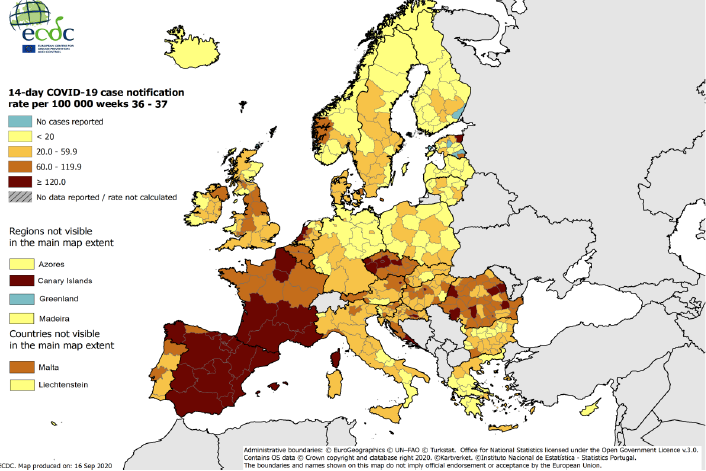 [Speaker Notes: Dänemark, Island neu dazugekommen
Malta weggefallen]
ECDC Position on Border Closures, 21.09.2020
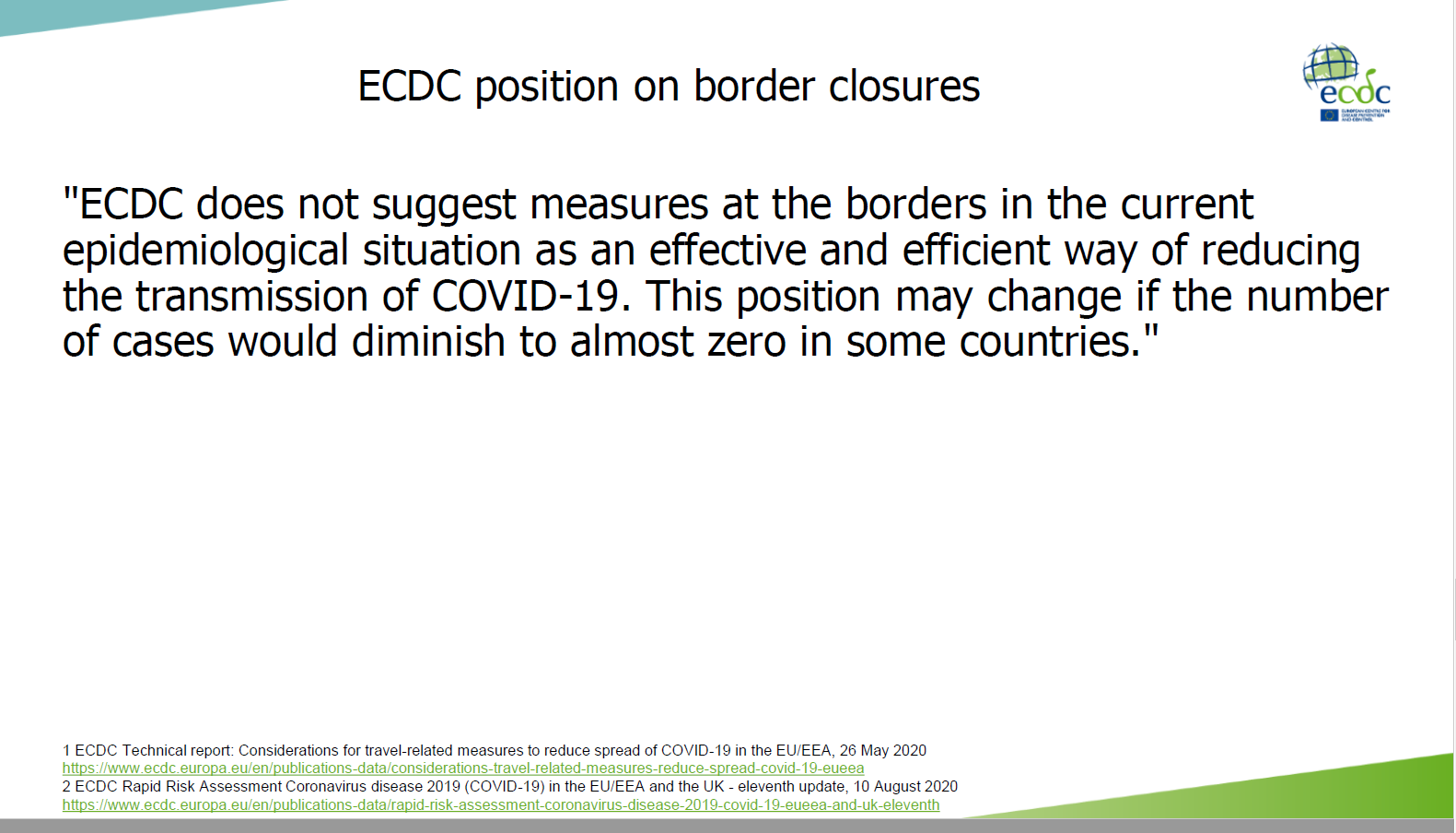 Quelle: ECDC, Stand: 21.09.2020
[Speaker Notes: Dänemark, Island neu dazugekommen
Malta weggefallen]
COVID-19/ Dänemark
23.323 Fälle (ECDC, 22.09.2020)
640 Todesfälle (Fallsterblichkeit : 2,74 %)
7T-Inzidenz /100.000 Ew. : 60,68
Fälle 7T: 3.523
R eff 7T: 1,62
Tests/100.000 Ew:  3.833 (KW36, keine Daten für KW37)
Positivanteil bei PCR-Tests: 0,38 %
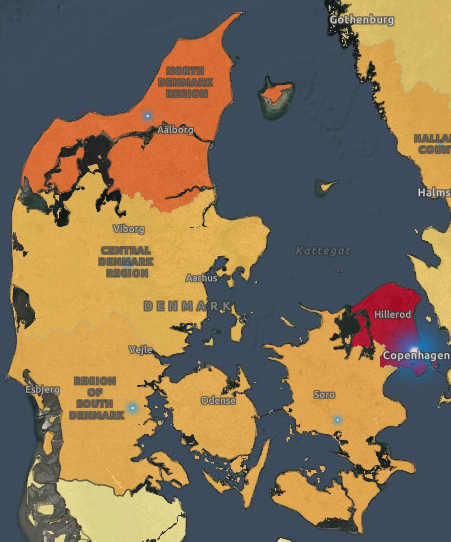 Aktuelle Lagebeschreibung:
„community transmission“(WHO SitRep)
Sehr viele Testungen, leichter Rückgang der Tests  im Vergleich zur Vorwoche (4.196 in KW 36  3.833 in KW37) bei leichtem Anstieg der insgesamt geringen Test-Positivität  (0,23% in KW36  0,38% in KW37) 
Anstieg der hospitalisierten Fälle seit Anfang September
Maßnahmen (ab 19.09. bis 04.10.): Versammlungsbeschränkungen (50 Personen), Öffnungszeiten von Restaurants beschränkt, Regelungen für Geschäfte (z.B. supervisory staff); seit 22.08. Maskenpflicht im öffentlichen Verkehr
WHO EURO Dashboard, Datenstand: 2.09.2020
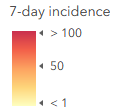 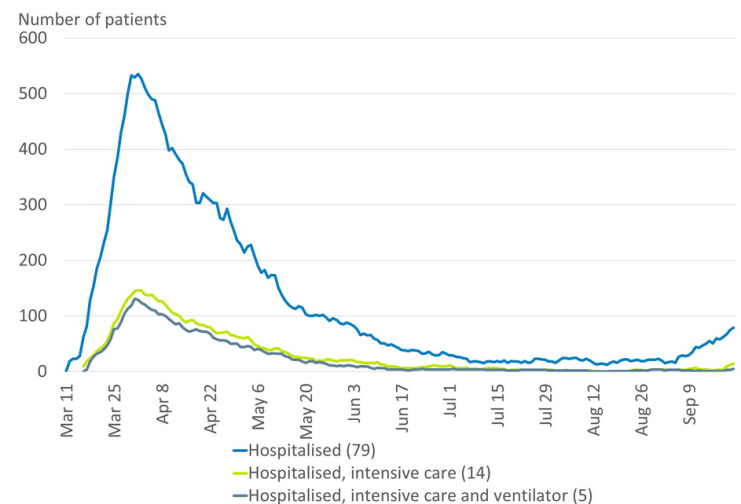 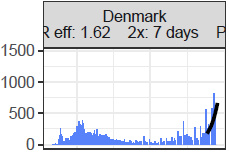 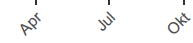 Blau: hospitalisiert, grun (Intensivstation), dunkel blau (Beatmung)
Quelle: WHO EURO, 20.09.2020 (Zeitraum: 14.09.-20.09.2020)
Quelle: Ministry of Health, 22.09.2020
[Speaker Notes: Die Kategorie „Bewertung“ in der Tabelle ist folgendermaßen zu interpretieren: 
Rot = Schwellenwert überschritten und KEIN Risikogebiet laut RKI (Stand: 16.09.2020, 19 Uhr)
Orange = Schwellenwert überschritten und Risikogebiet laut RKI (Stand: 16.09.2020, 19 Uhr)
Gelb = Risikogebiet laut RKI (Stand: 16.09.2020, 19 Uhr), aber aktuell unter Schwellenwert
https://www.sst.dk/en/English/Corona-eng/COVID-19-updates-Statistics-and-charts
https://politi.dk/en/-/media/mediefiler/corona/engelsk/outbreak-control-measures.pdf?la=en&hash=E082FB214E3BC7E3F56FD65411BFF68296CC2F23]
COVID-19/Island
2.377 Fälle (ECDC, 22.09.2020)
10 Todesfälle (Fallsterblichkeit: 0,42 %)
7T-Inzidenz /100.000 Ew.:  58,54
Fälle 7T: 209
R eff 7T: 4,17
Testrate/100.000 Ew.: 1.004 (KW 37)
Positivanteil bei PCR-Tests: 0,7% (KW 37)
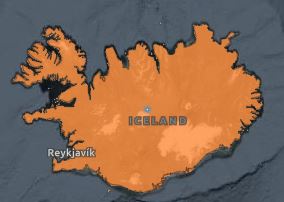 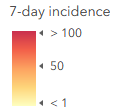 Aktuelle Lagebeschreibung:
„community transmission“(WHO SitRep)
Testrate/100.000 Ew in den letzten KW auf ähnlichem Niveau (999 in KW 36 und 1.004 in KW 37)
Positivanteil von KW 36 (1,0 %) auf KW 37 leicht (0,7%) gesunken
Schließung von Pubs und Veranstaltungsorten für 4 Tage (18. – 27.09.), um steigende Anzahl neuer Fälle einzudämmen
WHO EURO Dashboard, 22.09.2020
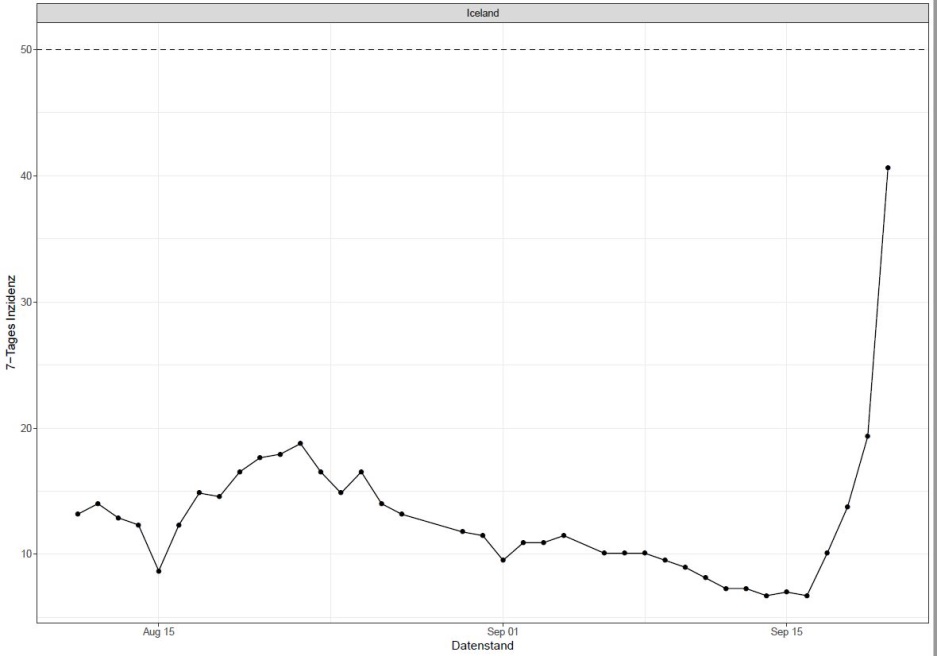 7-Tages-Inzidenz
Quelle: WHO EURO, 20.09.2020 (Zeitraum: 14.09.-20.09.2020)
[Speaker Notes: Quellen:
https://www.ecdc.europa.eu/en/cases-2019-ncov-eueea
https://www.ecdc.europa.eu/en/publications-data/covid-19-testing
https://experience.arcgis.com/experience/3a056fc8839d47969ef59949e9984a71]